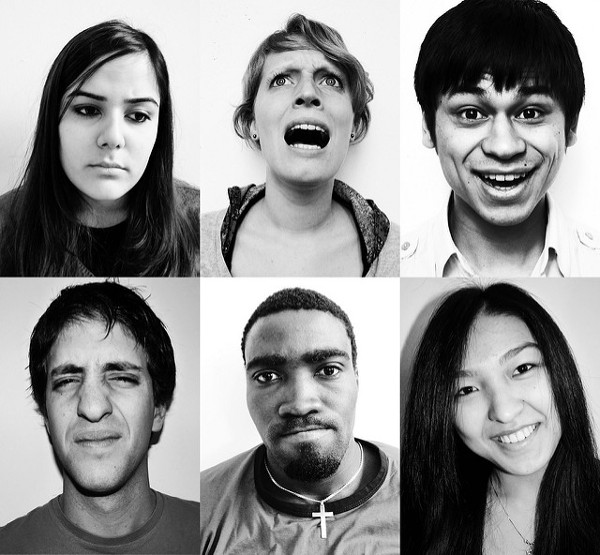 Vocabulaire des émotions
Cliquez sur l’émotion de votre choix
LA PEUR
LA  JOIE
LA TRISTESSE
L’ETONNEMENT
LA COLÈRE
La peur
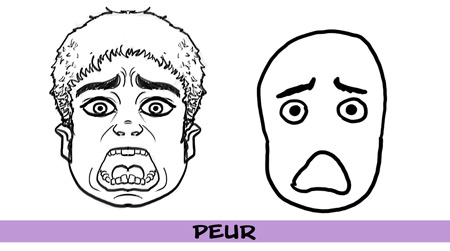 Les noms de La peur
La crainte L'inquiétude L'anxiété L'angoisse L'épouvante La frayeur La terreur La panique
Les adjectifs de la peur
Craintif          ;  Alarmé		;  Bouleversé
Inquiet           ;  Affolé		;  Déboussolé
Anxieux 	       ;   Apeuré
Angoissé;        ;  Traumatisé
Epouvanté	;  Terrifié
Effrayé	       ;  Troublé
Terrorisé	       ;   Paniqué
Les couleurs de la peur
On peut être vert de peur parce qu’on a eu une peur bleue. Dans ces cas là, notre visage blêmit, devient pâle, presque blanc, même transparent.
La joie
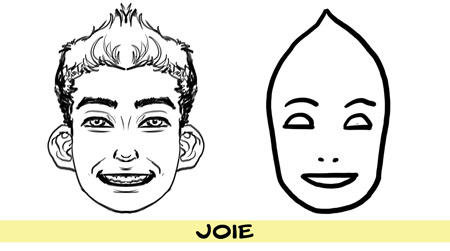 Les noms de la joie
Le contentement		;   Le bonheur
L’euphorie			;   La satisfaction
Le plaisir			       ;   La paradis
La félicité			;   L’allégresse
L’ enchantement 
Le ravissement 
La jubilation
La gaieté
Les adjectifs de la joie
Heureux 		;   Gai
Radieux 		;   Comblé
Ravi 			;   Satisfait
Enchanté		;   Bienheureux
Joyeux		;   Enjoué
Content		;   Rieur
Radieux			
Réjoui
Les expressions de la joie
Être au comble de ses voeux, 
Être comblé.
Nager dans la joie
Être au septième ciel.
Bondir, sauter de joie.
La tristesse
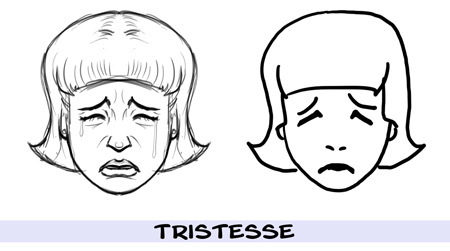 Les noms de la tristesse
La peine		      ;  La lassitude
Le chagrin		;  La désolation
L’ affliction		;  La morosité
L’ abattement
La dépression
Le découragement 
L’amertume
La nostalgie
Les adjectifs de la tristesse
Abattu			;  Accablé
Découragé		;  Triste
Affligé			;  Misérable
Chagriné			;  Affligé
Malheureux		;  Désolé
Peiné			      ;  Meurtri
Déçu		             ;   Attristé
Déprimé			
Nostalgique.
Expressions et tristesse
Broyer du noir
Avoir le cafard
Avoir la mort dans l'âme.
Être pâle comme la mort
Baigner dans la tristesse
Triste comme le ciel noir
Avoir une tête d’enterrement
Avoir la vague à l’âme
L’étonnement
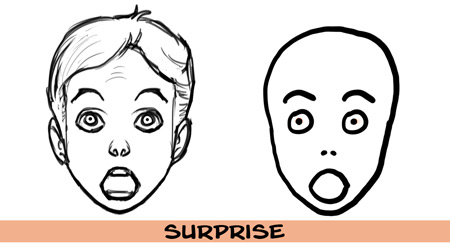 L’étonnement
Les adjectifs de l’étonnement
Surpris
Frappé
Renversé
Suffoqué
Stupéfié
Interloqué
Abasourdi
Epaté
Estomaqué
Les expressions qui exprime l’étonnement
Couper le souffle
Ne pas en revenir
Tomber des nues
Rester comme deux ronds de flan (familier)
Tomber de haut
Regarder avec des yeux de poule qui fait l’oeuf
On peut être étonné par quelque chose de…
étonnant
surprenant
extraordinaire
stupéfiant, suffocant
renversant
étrange
fantastique
abasourdissant
formidable
incroyable
inconcevable
inimaginable
inattendu
La colère
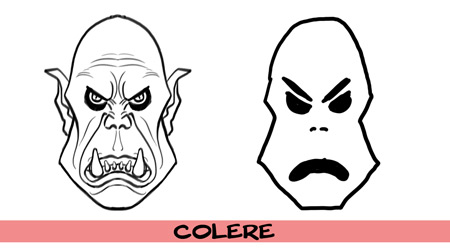 Les noms de la colère
La rage
La fureur
L’exaspération
L’agacement
La contrariété
Le ressentiment
La rancœur
La grogne
La hargne
L’irritation
Les adjectifs de la colère
Furieux		;  Fâché
Furibond		;  Outragé
Enragé		;  Offensé
Déchainé		;  Indigné
Violent		;  Révolté
Agressif		;  Vexé
Dégouté
Désolé
Enragé
Exaspéré
Expression pour exprimer la colère
Fumer de colère
Être rouge de colère, de rage
Piquer une colère
Entrer dans une colère noire
Exploser de colère
Une colère qui fait monter le sang à la tête
S’emporter dans une colère terrible, profonde
Avoir la moutarde qui monte au nez